Partnership for the Enforcement of European Rights (PEER)
Una Shortall 
CEER Deputy Secretary General
PEER workshop on Bundled Products, 
02 October 2017
PEER Concept
Initiative of Europe’ s energy regulators (CEER) to enhance inter-agency (cross-sectoral and cross-authority) cooperation at EU level to benefit consumers
Administratively light: CEER as Secretariat, few topics, few meetings
No duplication: adds value to existing work e.g. Citizens’ Energy Forum, Art 29 Working Party
Invited PEER Partners: mandated authorities with consumer responsibilities (e.g. telecoms/energy/financial regulators, data protection authorities, consumer bodies, consumer protection authorities, ombudsmen) + European Commission + EU Agencies (ACER, BEREC, ENISA)
2
PEER Mission
“To help protect, empower and engage European consumers through the collaboration of relevant authorities with differing consumer-related responsibilities.”
PEER Objectives
3
Interested in PEER?
CEER recognises that better inter-agency cooperation will help meet Europe’s Digital Single Market and Energy Union objectives. 

Do you share CEER’s view and agree on the need for enhanced co-operation and consistent application of EU laws?

Which topics are you working on which might benefit from closer inter-agency cooperation?

Are you interested in joining this PEER effort of closer cooperation to the benefit of Europe’s consumers? How?
4
Want to know more about PEER?
Una Shortall 
CEER  Deputy Secretary General
una.shortall@ceer.eu, 

Tel  + 32 (0) 2 788 73 31 or + 32 (0)484 668 599
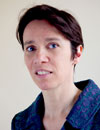 5